Перший урок 
«Україна у моєму серці»
Підготувала:
Вчитель-дефектолог
Красницька О.І.
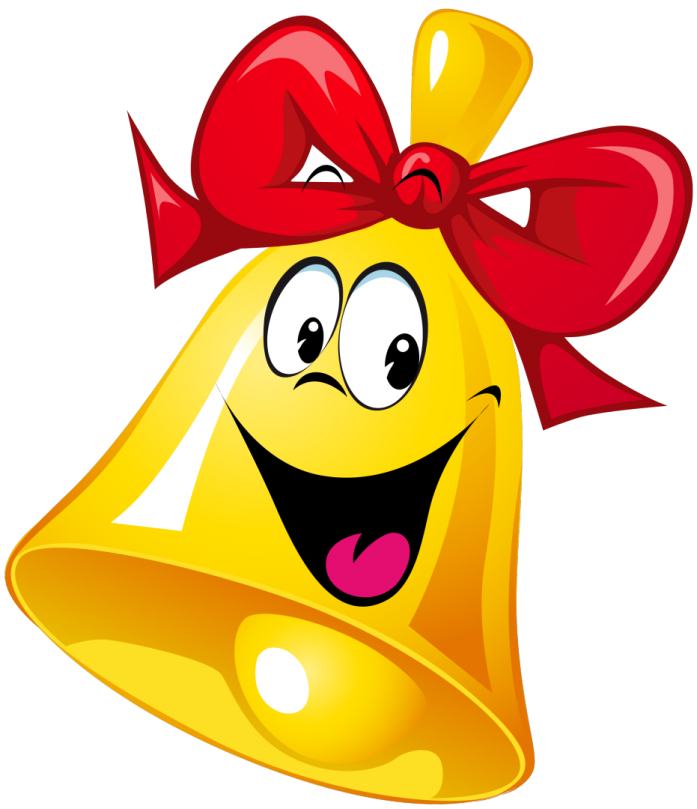 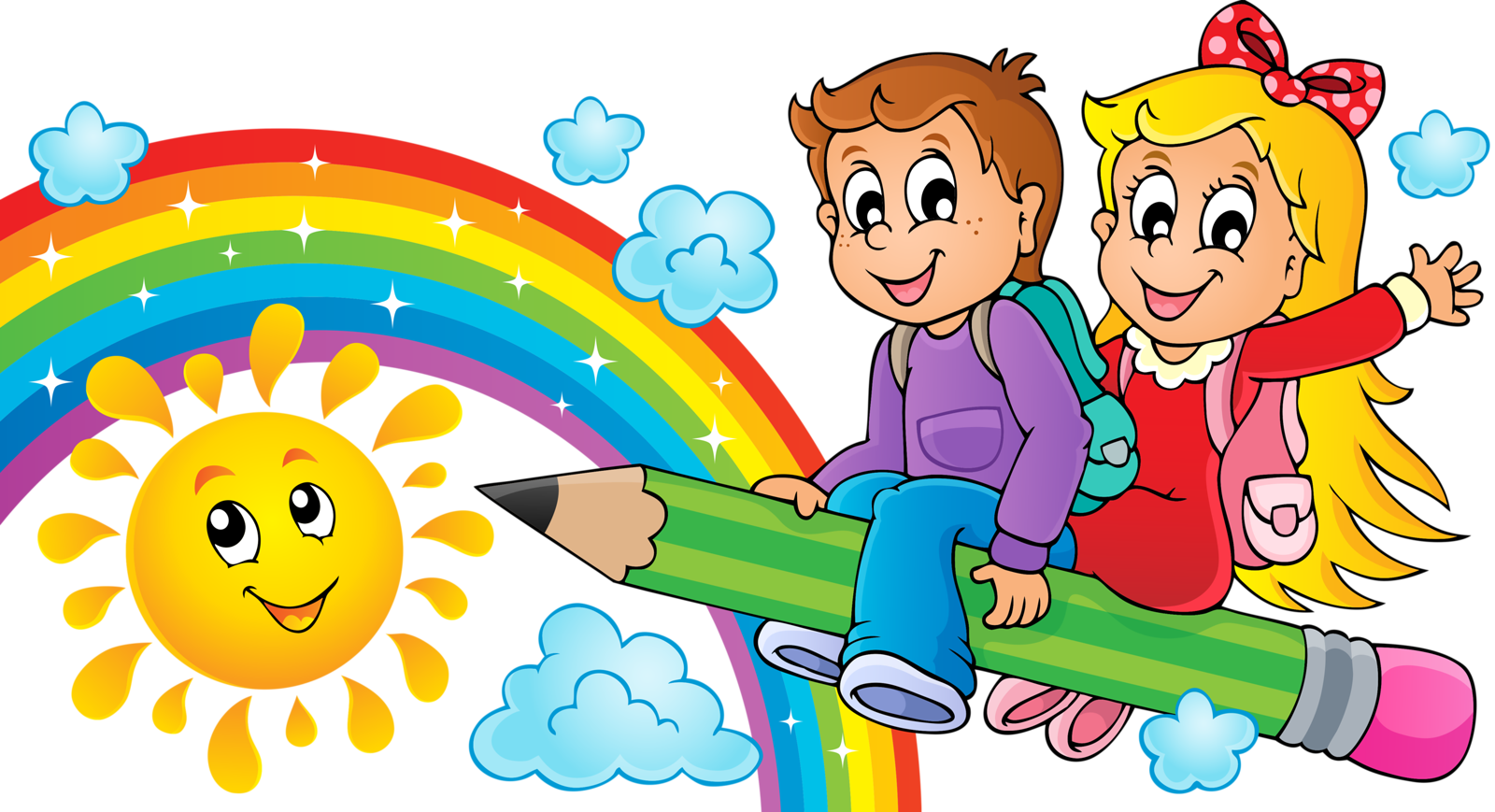 ДЗВОНИК КЛИЧЕ НА УРОК
Настане день…
І ми розплющим очі, 
Можливо. Вранці чи то серед ночі.
Не через вибухи або сигнал тривоги 
Від пари слів: 
ВСТАВАЙТЕ ПЕРЕМОГА!!!!!!!
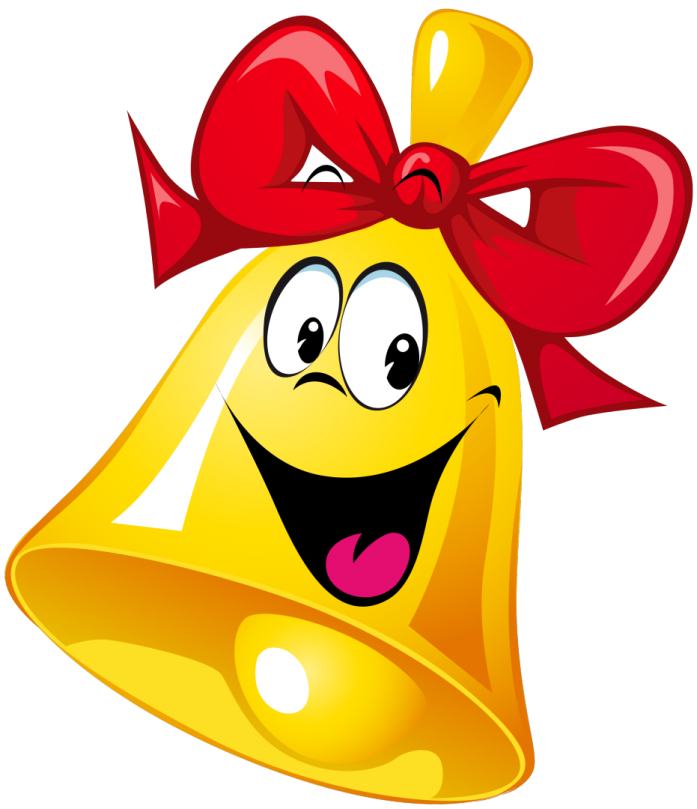 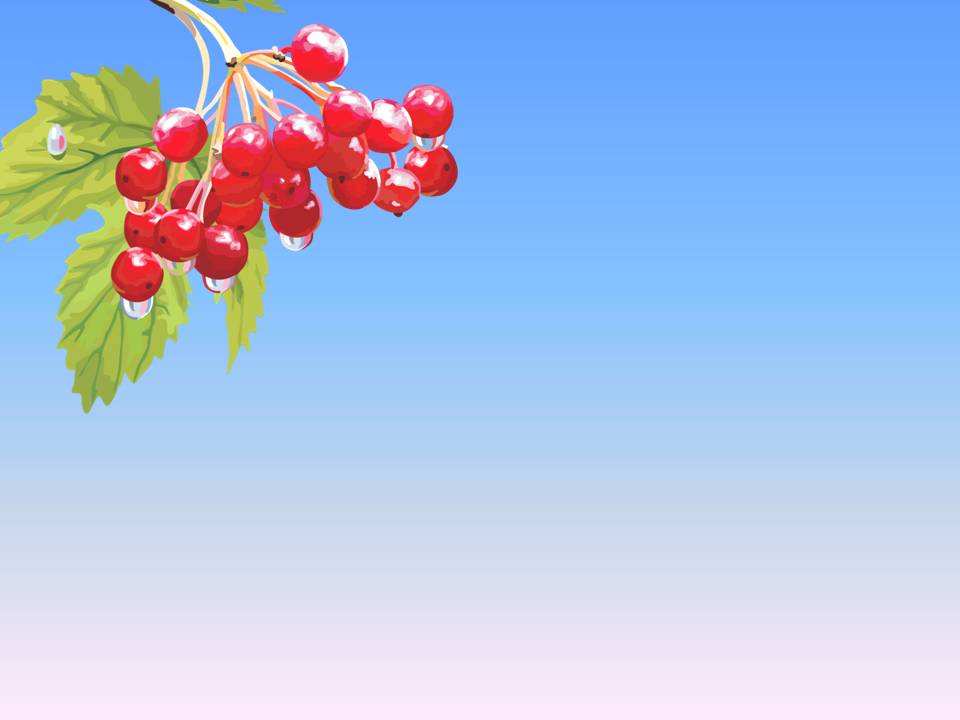 Перше завдання
Гра « Так чи ні »
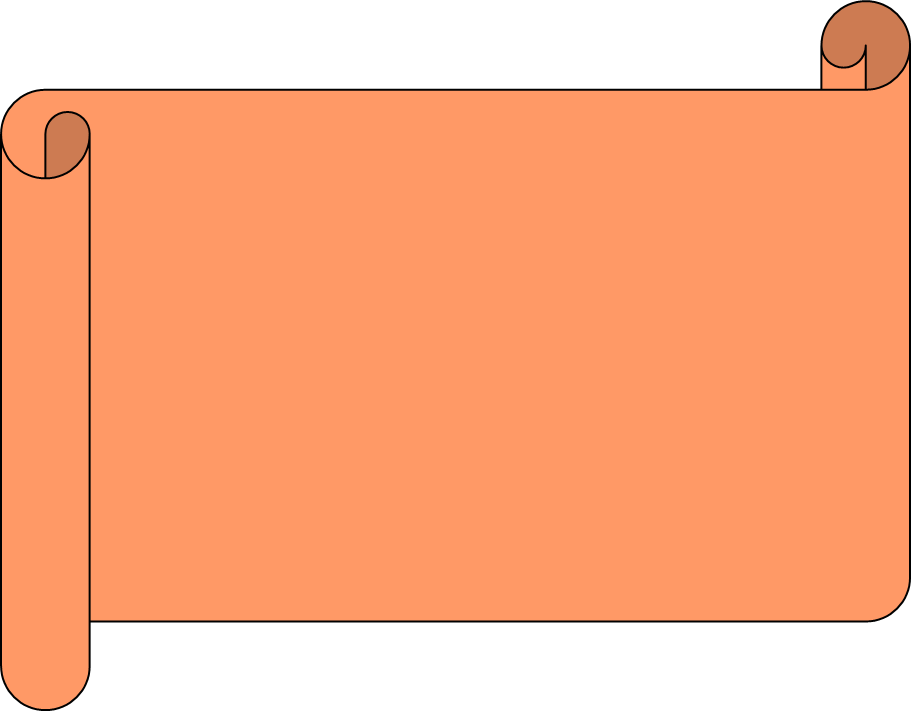 символи України
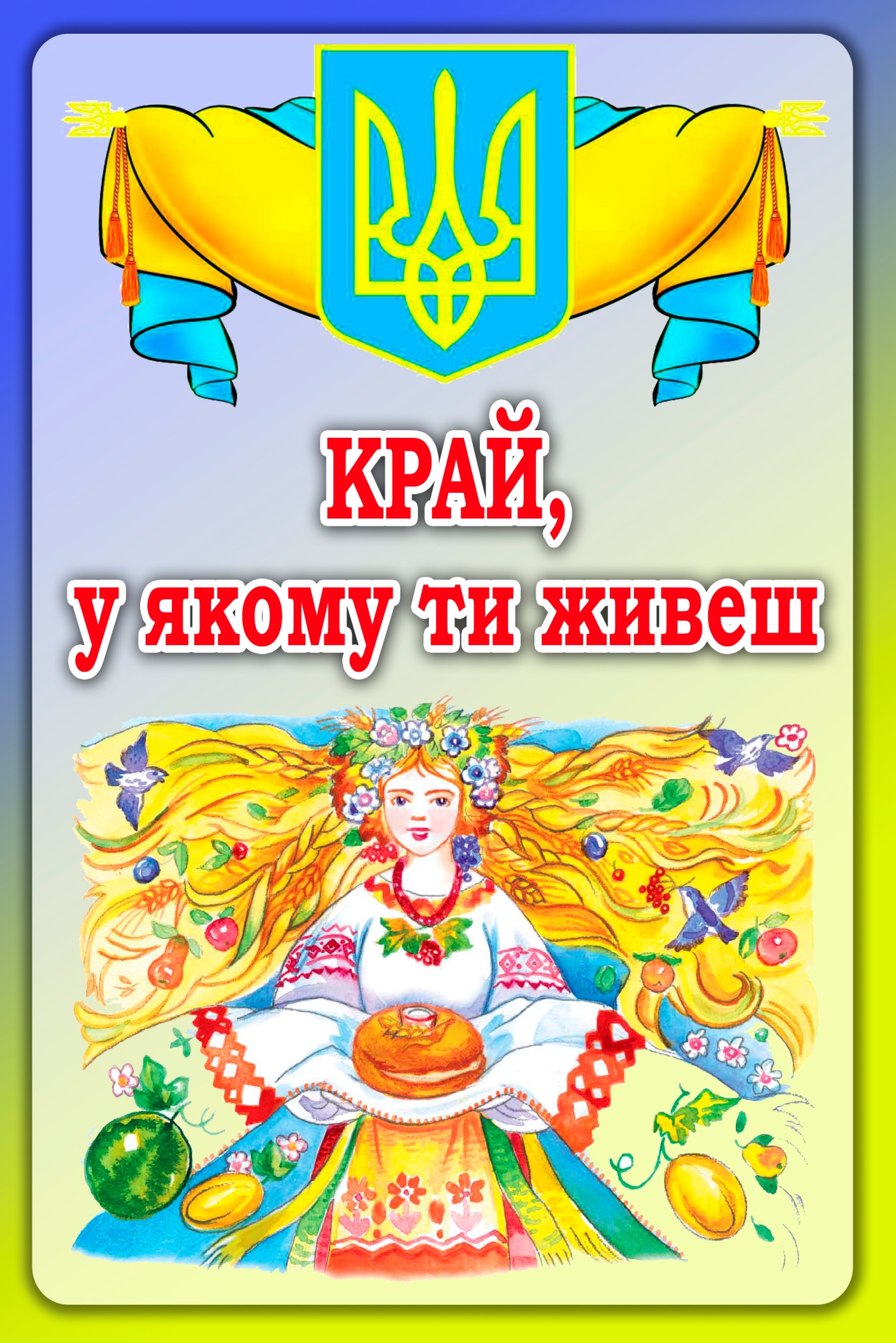 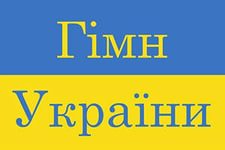 Держа́вний гі́мн Украї́ни — один з головних державних символів України по
Жовтий колір - це колір пшениці, зерна, хліба, теплого сонця. А синій колір - це колір нашого неба.
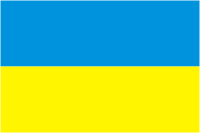 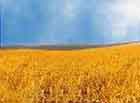 Герб України - золотий тризуб на синьому тлі.Він символізує Любов, Життя і Мужність.
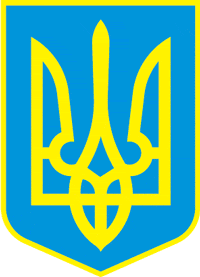 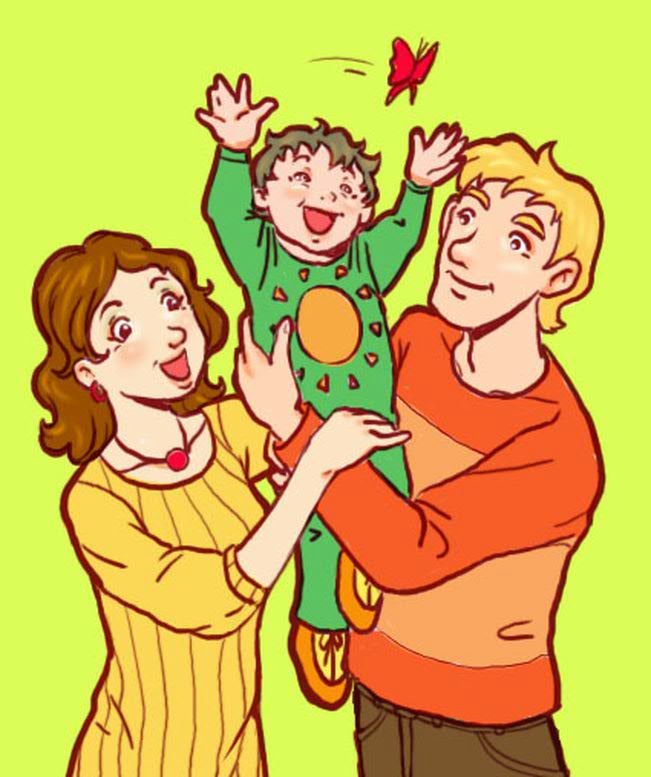 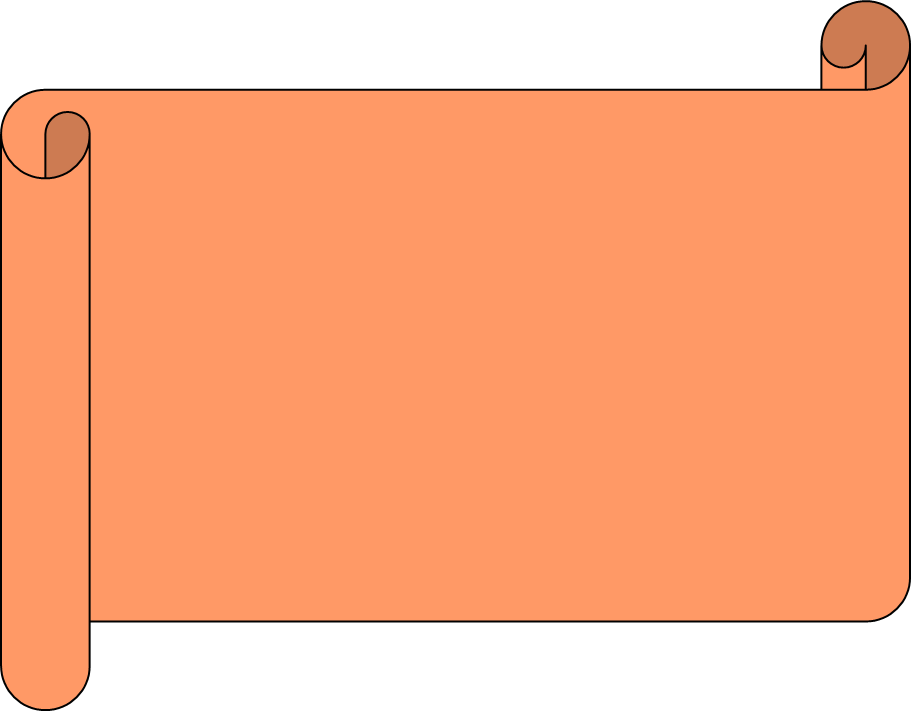 «Земля - де я народився!»
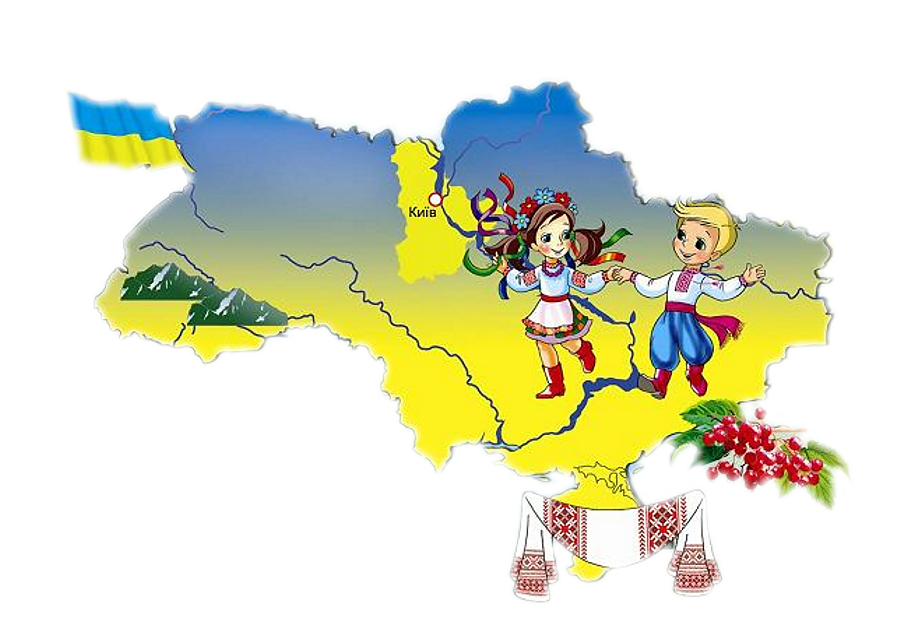 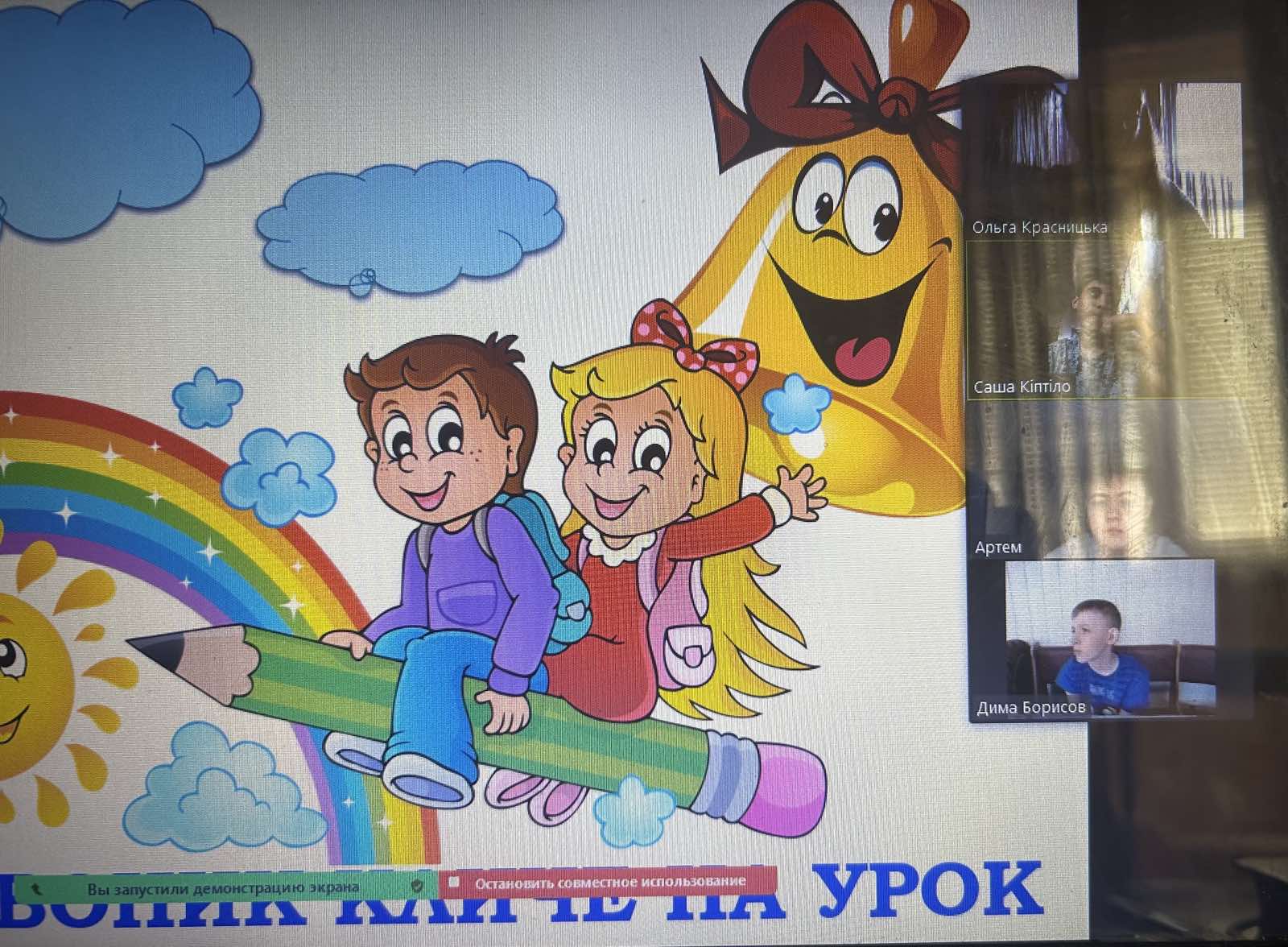 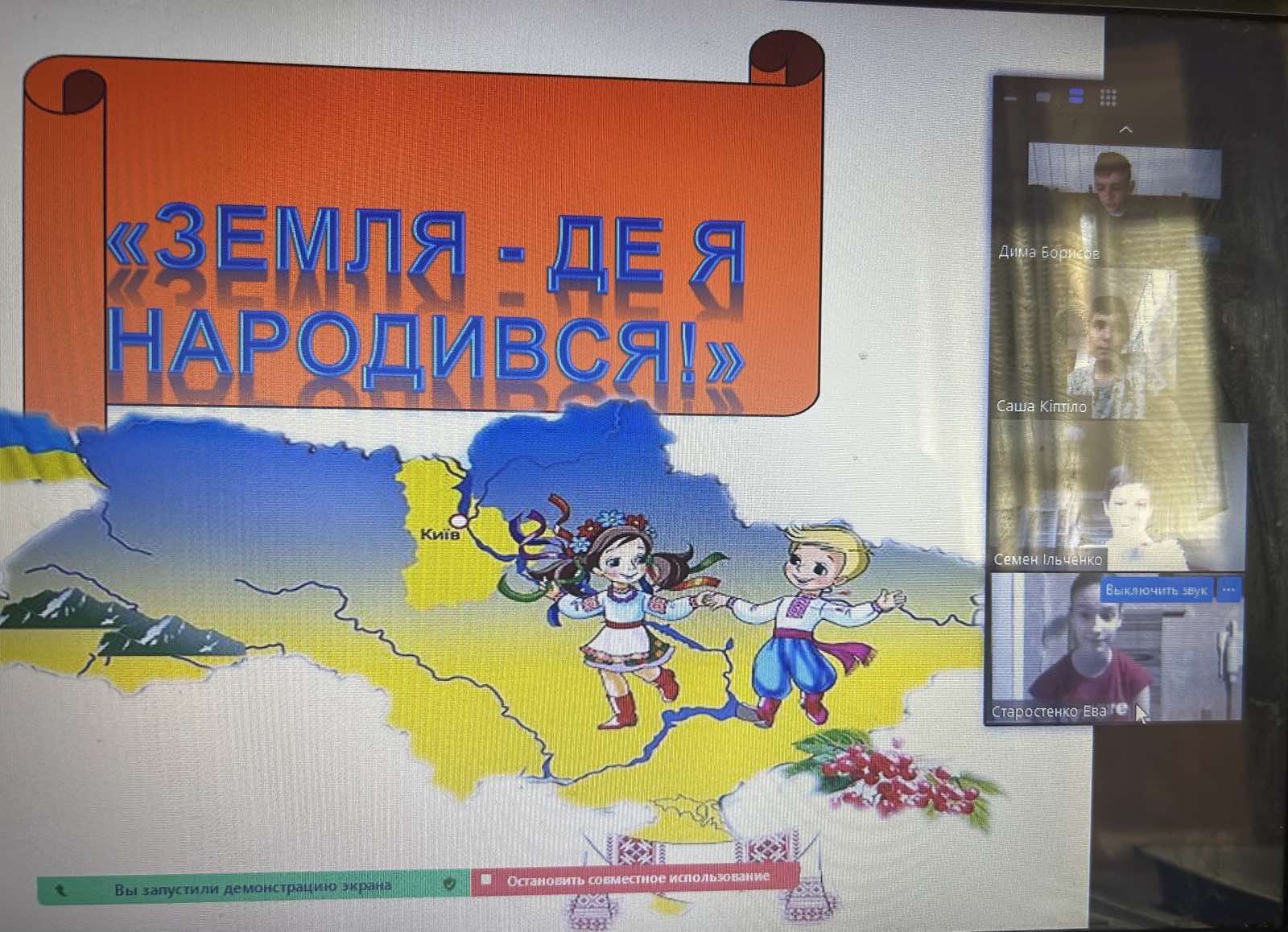 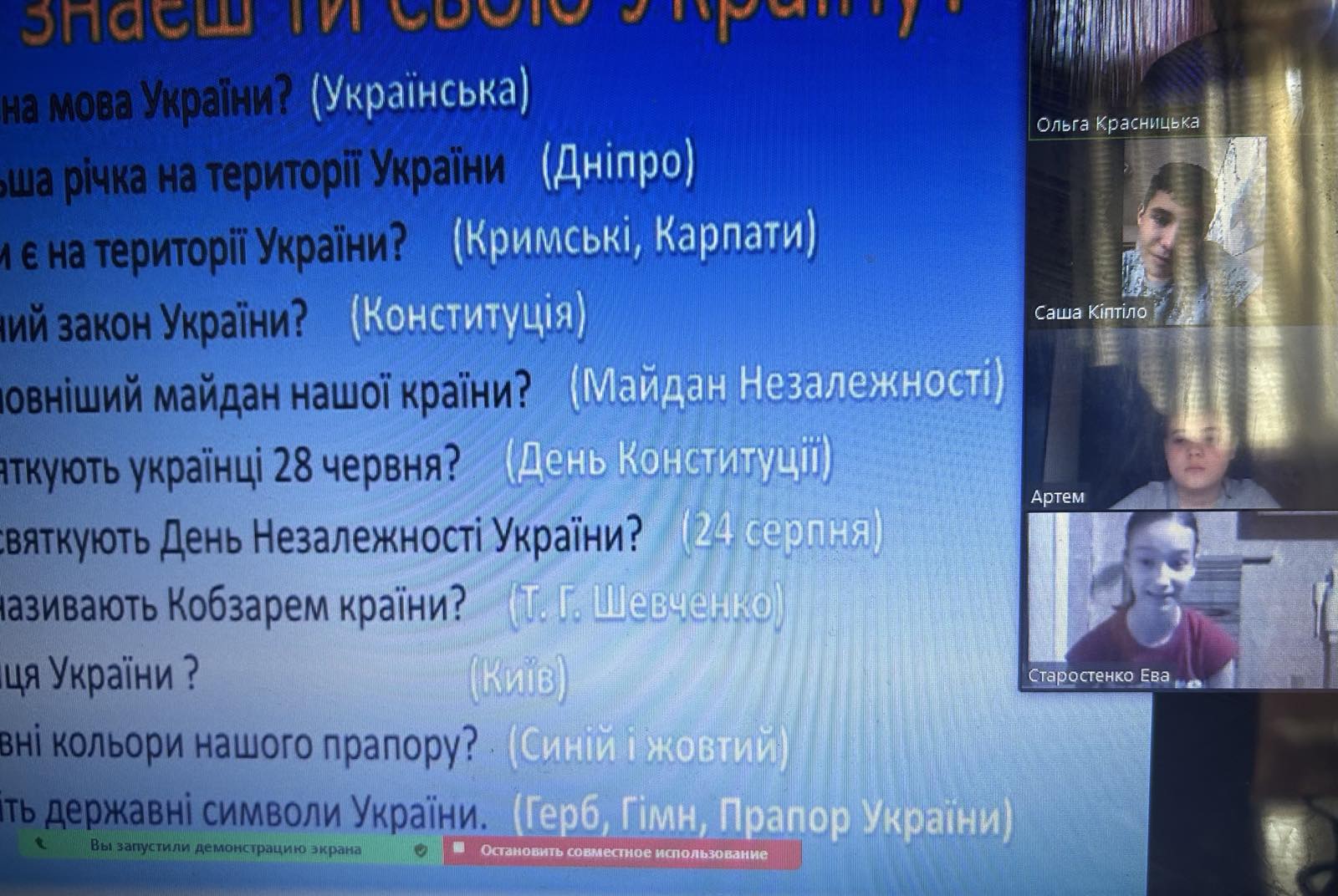